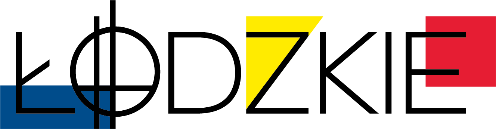 1
Współpraca zagraniczna
18 MARCA 2025
KOMISJA KONTAKTÓW  Z ZAGRANICĄI WSPÓŁPRACY REGIONALNEJ SEJMIKU WOJEWÓDZTWA ŁÓDZKIEGO
DEPARTAMENT POLITYKI REGIONALNEJ I WSPÓŁPRACY ZAGRANICZNEJ
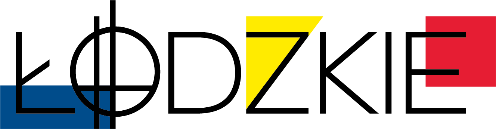 2
Spis treści
Priorytety współpracy zagranicznej
Działania Departamentu Polityki Regionalnej i Współpracy Zagranicznej
2.1 Projekty międzynarodowe w trakcie realizacji
2.2 Projekty międzynarodowe do realizacji
2.3 Regionalne Biuro Województwa Łódzkiego w Brukseli
2.4 Współpraca z regionami partnerskimi
2.5 Wizyty ambasadorów
2.6 Pozostałe działania
2.7 Kalendarium wydarzeń 2025
Działania Departamentu Przedsiębiorczości i Sprawiedliwej Transformacji	3.1 Projekty międzynarodowe w trakcie realizacji
3.2 Kalendarium wydarzeń i imprez targowych 2025
WSPÓŁPRACA ZAGRANICZNA
DEPARTAMENT POLITYKI REGIONALNEJ I WSPÓŁPRACY ZAGRANICZNEJ
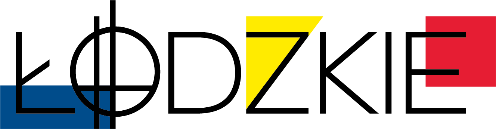 3
Priorytety współpracy zagranicznej (I)
Konsultacje z KOUM oraz z Komisją.
Informacja na posiedzenie ZWŁ.
Konsultacje zgłoszonych uwagi i wprowadzonych modyfikacji.
Uchwały ZWŁ i SWŁ.
Przekazanie uchwały do MSZ i MSWiA.
Dokument wymieniony w art. 77 ustawy o samorządzie województwa. 
Wymaga akceptacji Ministra Spraw Zagranicznych.
 
Przyczyny aktualizacji:
uwzględnienie zmian geopolitycznych
powiązanie z dokumentami strategicznymi (SR WŁ 2030, RSI Łódzkie 2030+)
uproszczenie dokumentu
WSPÓŁPRACA ZAGRANICZNA
DEPARTAMENT POLITYKI REGIONALNEJ I WSPÓŁPRACY ZAGRANICZNEJ
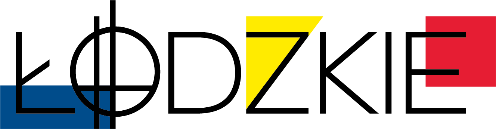 4
Priorytety współpracy zagranicznej (II)Struktura dokumentu
Obszary tematyczne aktywności międzynarodowej i współpracy zagranicznej regionu

Kluczowe:
Współpraca gospodarcza, wspieranie eksportu i wzrostu konkurencyjności
Nauka, innowacje, R&D
Zrównoważony rozwój

Uzupełniające: 
Cyfryzacja
Transport
Środowisko, energetyka
Rolnictwo
Edukacja
Aktywizacja społeczna
Zdrowie
Kultura
Sport i turystyka
3 wymiary współpracy zagranicznej
WYMIAR GOSPODARCZY
WYMIAR PROJEKTOWY
WYMIAR DYPLOMATYCZNY
Szerokie rozumienie problematyki działań międzynarodowych WŁ
WSPÓŁPRACA ZAGRANICZNA
DEPARTAMENT POLITYKI REGIONALNEJ I WSPÓŁPRACY ZAGRANICZNEJ
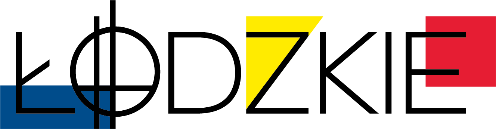 5
Priorytety współpracy zagranicznej (III)Struktura dokumentu
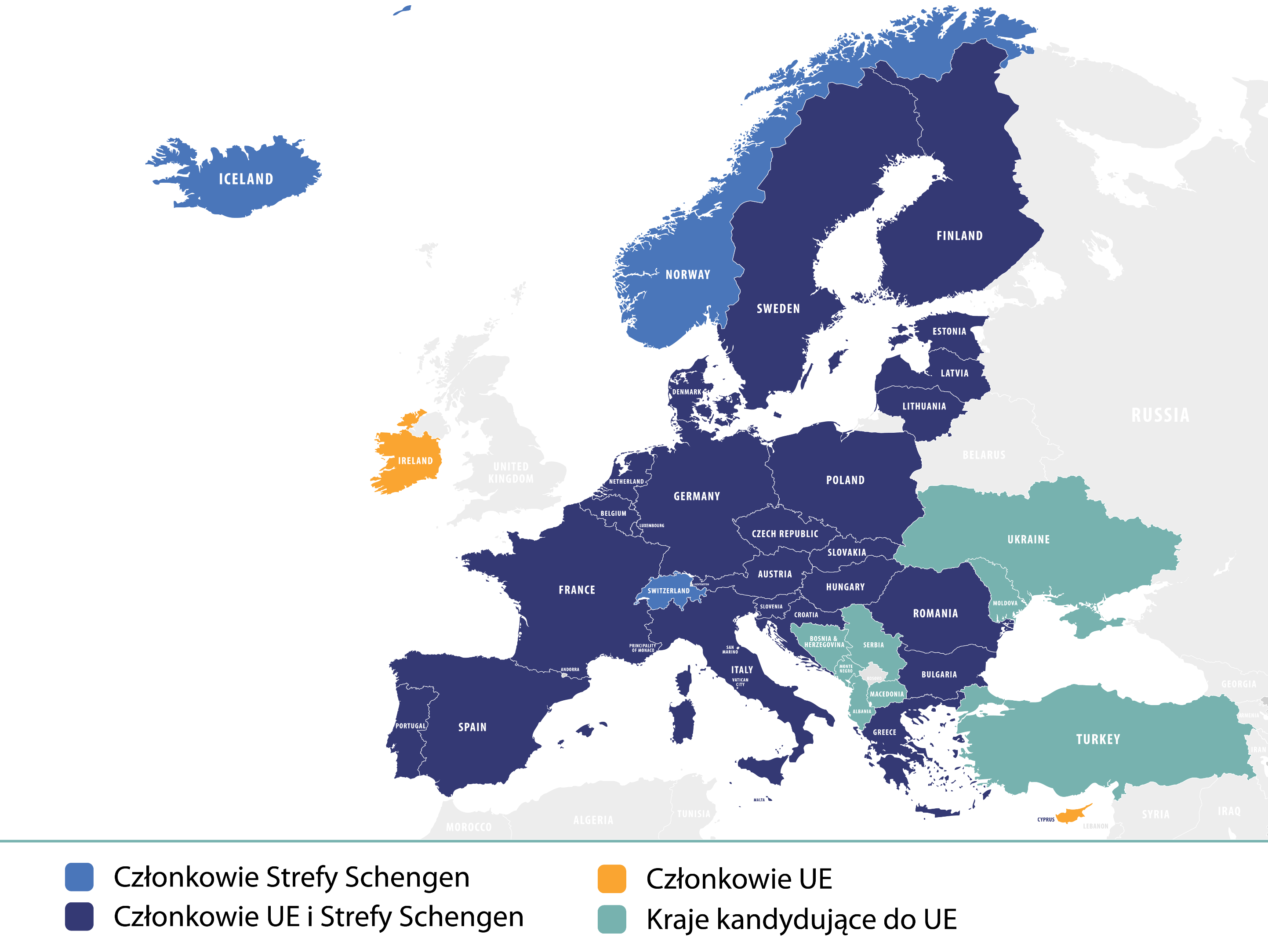 Realizacja współpracy zagranicznej i działalności międzynarodowej
Działania:
Nawiązywanie i rozwój kontaktów z regionami
Wymiana doświadczeń
Wsparcie w relacjach zagranicznych podmiotów z regionu
Promocja zagraniczna 
Nawiązywanie i rozwój kontaktów ze środowiskami polonijnymi
Narzędzia:

Regionalne Biura WŁ
Pozyskiwanie środków finansowych
Inicjowanie oraz przystępowanie do organizacji i konsorcjów międzynarodowych
WSPÓŁPRACA ZAGRANICZNA
DEPARTAMENT POLITYKI REGIONALNEJ I WSPÓŁPRACY ZAGRANICZNEJ
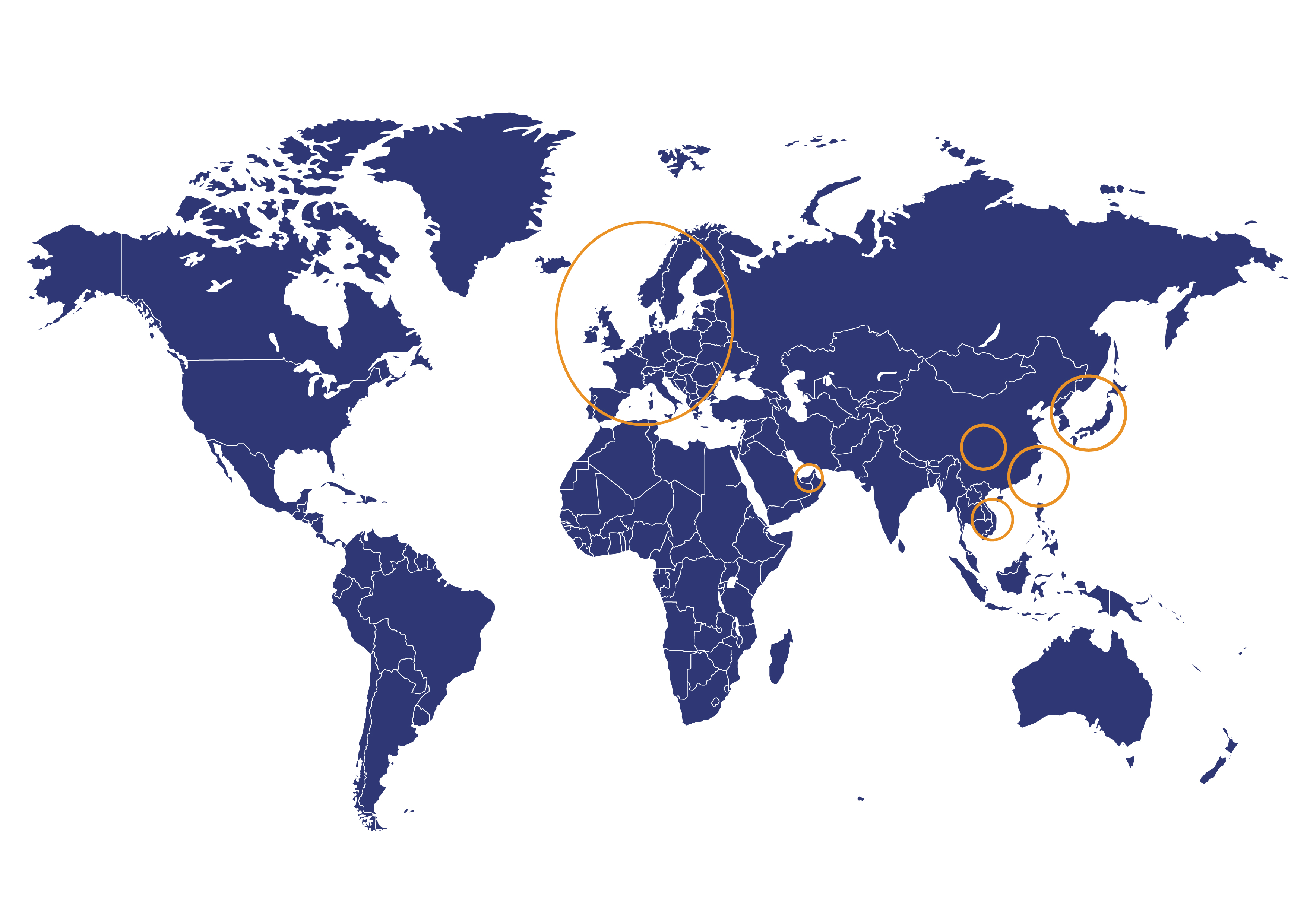 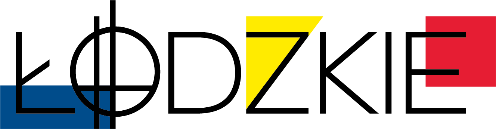 6
Priorytety współpracy zagranicznej (IV)
WSPÓŁPRACA ZAGRANICZNA
DEPARTAMENT POLITYKI REGIONALNEJ I WSPÓŁPRACY ZAGRANICZNEJ
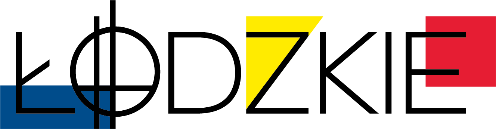 7
Działania Departamentu Polityki Regionalnej i Współpracy ZagranicznejProjekty międzynarodowe w trakcie realizacji (I)
1) Projekt „Interprofesjonalny europejski program nauczania dla pracowników służby zdrowia i opieki społecznej: rozwój specjalisty w zakresie spersonalizowanej opieki w ramach społeczności” – TEAMCARE (1)
Data realizacji: 01.10.2023 r. – 30.09.2026 r. 

Oczekiwane efekty:
przeszkolenie 30 pracowników służby zdrowia oraz opieki społecznej w ramach studiów podyplomowych zakresie pracy z pacjentami w interdyscyplinarnych zespołach, oceny ich potrzeb, a także opracowywania indywidualnych planów opieki (studia podyplomowe zorganizowane zostaną przez Uniwersytet Medyczny w Łodzi)
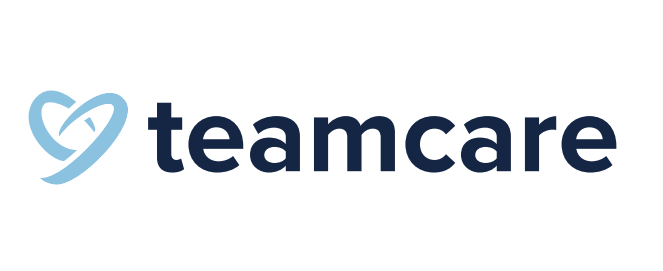 WSPÓŁPRACA ZAGRANICZNA
DEPARTAMENT POLITYKI REGIONALNEJ I WSPÓŁPRACY ZAGRANICZNEJ
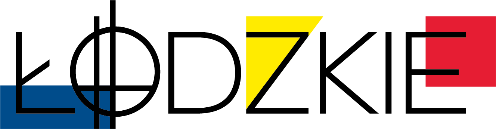 8
Projekty międzynarodowe w trakcie realizacji (II)
1) Projekt „Interprofesjonalny europejski program nauczania dla pracowników służby zdrowia i opieki społecznej: rozwój specjalisty w zakresie spersonalizowanej opieki w ramach społeczności” – TEAMCARE (2)
Finansowanie:
Projekt dofinansowany ze środków programu ERASMUS PLUS
Korpus solidarności UE Akcja 2 umiejętności i innowacje
Wartość projektu wynosi: 1 104 868,00 Euro
(w tym dofinansowanie z UE dla Województwa Łódzkiego: 34 115,00 Euro)
Partnerzy projektu:
W projekcie bierze udział 12 partnerów z: Irlandii, Włoch, Belgii, Grecji, Austrii i Polski.
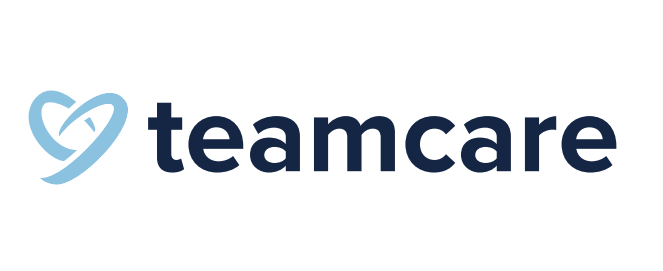 https://www.projectteamcare.eu/
WSPÓŁPRACA ZAGRANICZNA
DEPARTAMENT POLITYKI REGIONALNEJ I WSPÓŁPRACY ZAGRANICZNEJ
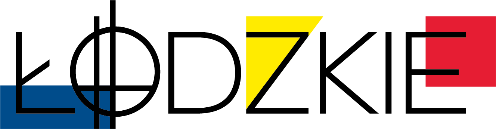 9
Projekty międzynarodowe w trakcie realizacji (III)
2) Projekt „Inteligentne, wydajne i adaptacyjne zarządzanie zasobami wodnymi” - Gov4Water (1)
Data realizacji: 01 kwietnia 2024 r. – 30 czerwca 2028 r.

Oczekiwane efekty:
podniesienie kompetencji pracowników UMWŁ w zakresie rozwiązań sprzyjających niwelowaniu negatywnych skutków zmian klimatu w gospodarce wodnej
modyfikacja programu Fundusze Europejskie dla Łódzkiego w zakresie gospodarki wodnej (w tym ochrony bioróżnorodności) uwzględniająca rozwiązania poznane w trakcie realizacji projektu – Fundusze Europejskie dla Zielonego Łódzkiego
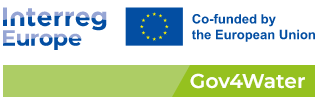 WSPÓŁPRACA ZAGRANICZNA
DEPARTAMENT POLITYKI REGIONALNEJ I WSPÓŁPRACY ZAGRANICZNEJ
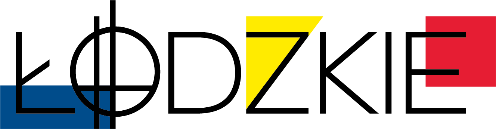 10
Projekty międzynarodowe w trakcie realizacji (III)
2) Projekt „Inteligentne, wydajne i adaptacyjne zarządzanie zasobami wodnymi” - Gov4Water (2)
Finansowanie:
Projekt dofinansowany ze środków programu INTERREG EUROPA
Priorytet 2. Bardziej ekologiczna, neutralna dla klimatu i odporna Europa 
Wartość projektu wynosi: 1 834 280,00 euro 
W tym dofinansowanie z UE dla Województwa Łódzkiego: 159 056,00 euro

Partnerzy projektu:
W projekcie bierze udział 8 partnerów z: Polski, Hiszpanii, Estonii, Węgier, Belgii i Francji.
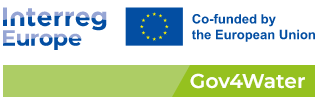 https://www.interregeurope.eu/gov4water
WSPÓŁPRACA ZAGRANICZNA
DEPARTAMENT POLITYKI REGIONALNEJ I WSPÓŁPRACY ZAGRANICZNEJ
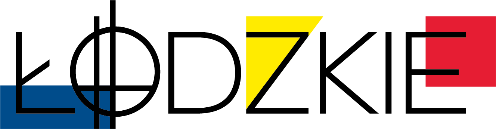 11
Projekty międzynarodowe w trakcie realizacji (IV)
3) Projekt „Sprawiedliwa transformacja w Europie Środkowej (JETforCE)”
Realizacja JETforCE: 01.04.2023 r. – 31.03.2026 r.

Cel projektu: wypracowanie rozwiązań, mających na celu wsparcie sprawiedliwej transformacji w regionach węglowych w Europie Środkowej. Szczególna uwaga poświęcona jest cyfryzacji, jako elementowi wspierającemu proces osiągnięcia neutralności klimatycznej. Rezultatem projektu będzie ulepszenie polityk regionalnych dotyczących sprawiedliwej transformacji oraz wymiana wiedzy oraz praktyk między partnerami.


Całkowity budżet projektu: 2 367 454,80 EUR
Budżet projektu dla Województwa Łódzkiego: 159 960,00 EUR
Wkład własny Województwa Łódzkiego: 20% (31 992,00 EUR)
Partnerstwo obejmuje 12 instytucji (m.in. przedstawicieli władz regionalnych, agencje energetyczne, podmioty zarządzające infrastrukturą energetyczną i zajmujące się dystrybucją energii, podmioty sektora MŚP) z 9 państw europejskich.
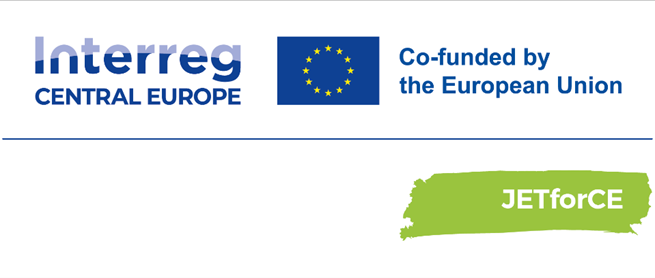 WSPÓŁPRACA ZAGRANICZNA
DEPARTAMENT POLITYKI REGIONALNEJ I WSPÓŁPRACY ZAGRANICZNEJ
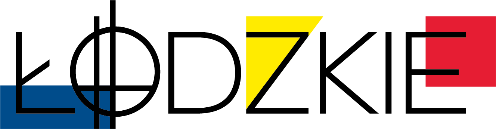 12
Projekty międzynarodowe w trakcie realizacji (V)
4) Projekt „Prekursorskie podejście do systemowych, holistycznych i integracyjnych rozwiązań dla nowego paradygmatu terytorialnej gospodarki o obiegu zamkniętym” – FRONTSH1P
Cel projektu: Wspieranie rozwoju gospodarki obiegu zamkniętego poprzez dostarczanie systemowych rozwiązań, które nie tylko odegrają istotną rolę w odbudowie po negatywnym społeczno-gospodarczym i środowiskowym wpływie kryzysu spowodowanego pandemią COVID-19, lecz również wzmocnią regionalną transformację, a tym samym zrównoważenie środowiskowe, tworzenie nowych miejsc pracy i włączenie społeczne.
Data realizacji: listopad 2021 – październik 2025
Finansowanie:
Projekt dofinansowany ze środków programu HORYZONT 2020
Całkowity budżet projektu: 18 968 452,50 euro
(UMWŁ: brak budżetu)
W projekcie bierze udział 34 partnerów.
Województwo Łódzkie  występuje jako Podmiot wspierający.
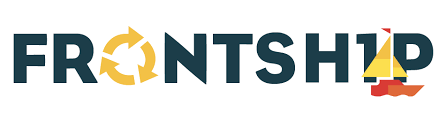 https://frontsh1p.eu/
WSPÓŁPRACA ZAGRANICZNA
DEPARTAMENT POLITYKI REGIONALNEJ I WSPÓŁPRACY ZAGRANICZNEJ
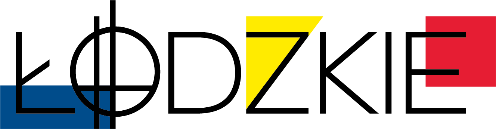 13
Projekty międzynarodowe planowane do realizacji (I)
1) Projekt „Visiting INDUStrial companies and sites as a growing lever to diversify TOURism policies” – IndusTour (1)
Data realizacji: 04.2025 r. – 03.2029 r.
Oczekiwane efekty:
podniesienie kompetencji pracowników UMWŁ w zakresie rozwoju potencjału turystyki przemysłowej oraz promowania lepszej integracji oferty turystyki przemysłowej z globalną ofertą turystyczną województwa
modyfikacja programu Fundusze Europejskie dla Łódzkiego w zakresie rozwoju turystyki przemysłowej, uwzględniająca rozwiązania poznane w trakcie realizacji projektu – Fundusze Europejskie dla Łódzkiego przyjaznego mieszkańcowm
WSPÓŁPRACA ZAGRANICZNA
DEPARTAMENT POLITYKI REGIONALNEJ I WSPÓŁPRACY ZAGRANICZNEJ
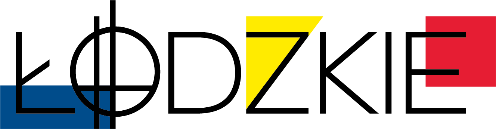 14
Projekty międzynarodowe planowane do realizacji (II)
1) Projekt „Visiting INDUStrial companies and sites as a growing lever to diversify TOURism policies” – IndusTour (2)
Finansowanie:
Projekt dofinansowany ze środków programu Interreg Europa
Budżet dla Województwa Łódzkiego: 181 260,00 Euro
W tym 145 008,00 Euro dofinansowania oraz 36 252,00 Euro wkładu własnego WŁ
Partnerzy projektu:
W projekcie bierze udział 6 partnerów z: Polski, Francji, Danii, Czech, Serbii i Cypru.
https://www.interregeurope.eu/industour
WSPÓŁPRACA ZAGRANICZNA
DEPARTAMENT POLITYKI REGIONALNEJ I WSPÓŁPRACY ZAGRANICZNEJ
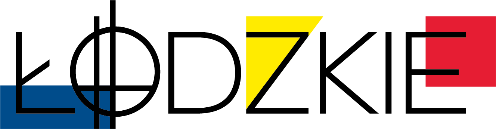 15
Projekty międzynarodowe planowane do realizacji (III)
2) Projekt „Empowering European Regions through Policy Transformation: A Paradigm Shift in Territorial Development” – RuralProof (1)
Data realizacji: 04.2025 r. – 03.2029 r.

Oczekiwane efekty:
podniesienie kompetencji pracowników UMWŁ w zakresie rozwiązań sprzyjających zmniejszaniu nierówności między obszarami miejskimi i wiejskimi
modyfikacja programu Fundusze Europejskie dla Łódzkiego w zakresie rozwoju terytorialnego uwzględniająca rozwiązania poznane w trakcie realizacji projektu – Fundusze Europejskie dla lepiej połączonego Łódzkiego, Fundusze Europejskie dla rozwoju lokalnego w Łódzkiem
WSPÓŁPRACA ZAGRANICZNA
DEPARTAMENT POLITYKI REGIONALNEJ I WSPÓŁPRACY ZAGRANICZNEJ
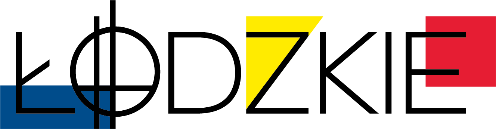 16
Projekty międzynarodowe planowane do realizacji (IV)
2) Projekt „Empowering European Regions through Policy Transformation: A Paradigm Shift in Territorial Development” – RuralProof (2)
Partnerzy projektu:
W projekcie bierze udział 9 partnerów z: Polski, Węgier, Łotwy, Włoch, Irlandii, Grecji, Serbii i Albanii. 

Finansowanie:
Projekt dofinansowany ze środków programu Interreg Europa
Budżet dla Województwa Łódzkiego: 190 648,00 Euro
W tym 152 518,40 Euro dofinansowania oraz 38 129,60 Euro wkładu własnego WŁ
WSPÓŁPRACA ZAGRANICZNA
DEPARTAMENT POLITYKI REGIONALNEJ I WSPÓŁPRACY ZAGRANICZNEJ
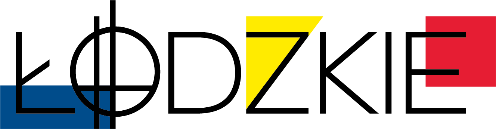 17
Regionalne Biuro Województwa Łódzkiego w Brukseli
Monitorowanie polityk unijnych
Monitorowanie polityk i inicjatyw ważnych z punktu widzenia interesów regionu, przekazywanie informacji o wydarzeniach, źródłach finansowania, możliwościach współpracy podmiotom z regionu, m.in: JST, przedsiębiorcom, uczelniom, instytucjom badawczym
Rozwijanie sieci kontaktów międzynarodowych regionu
Członkostwo w europejskich sieciach ERRIN, DCRN, NECSTouR
Regularne kontakty z przedstawicielami biur regionów partnerskich, współpraca w ramach konsorcjów projektowych oraz przy współorganizacji wydarzeń, np. Europejskiego Tygodnia Regionów i Miast
Współpraca z uczelniami: wsparcie przy poszukiwaniu partnerów do konsorcjów
Wspieranie przedsiębiorców z regionu
Centrum Eksportu Europejskiego
Organizacja wydarzeń gospodarczych, np. VI Forum Polskich Przedsiębiorców Budowlanych
Promowanie WŁ w Brukseli
Udział w wydarzeniach promocyjnych mających miejsce w Brukseli i Belgii (np. Polish Day)
WSPÓŁPRACA ZAGRANICZNA
DEPARTAMENT POLITYKI REGIONALNEJ I WSPÓŁPRACY ZAGRANICZNEJ
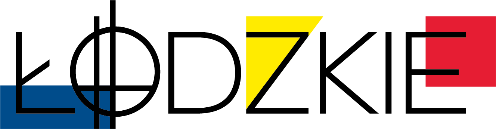 18
Współpraca z regionami partnerskimi
FormalnaFrancja: Departament Nord
Hiszpania: Region Murcji
Serbia: Wojwodina Szwecja: Region OrebroUkraina: obwód czerniowiecki
oraz obwód odeski
Węgry: Region Csongrad
Włochy: Region Piemont
Chiny: Prowincja Syczuan
Niesformalizowana i nieaktywnaAustria: Kraj Związkowy Styria
Niemcy: Land Badenia-Wirtembergia
Sformalizowana aktywna
Czechy: Morawy PołudnioweUkraina: obwód winnicki
Ukraina: obwód wołyński
WSPÓŁPRACA ZAGRANICZNA
DEPARTAMENT POLITYKI REGIONALNEJ I WSPÓŁPRACY ZAGRANICZNEJ
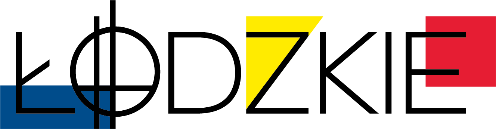 19
Wizyty i spotkania z ambasadorami 2024/2025
…..
….
WSPÓŁPRACA ZAGRANICZNA
DEPARTAMENT POLITYKI REGIONALNEJ I WSPÓŁPRACY ZAGRANICZNEJ
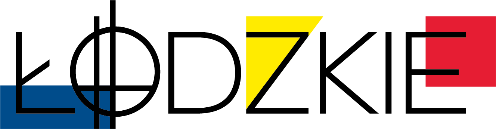 20
Pozostałe działania - przykłady
Zespół Koordynatorów ds. Europejskich Funduszy Zewnętrznych Związku Województw RP w Krakowie
6-7 marca 2025
Komitet ds. Współpracy Międzyregionalnej Polsko-Niemieckiej Komisji Międzyrządowej ds. Współpracy Regionalnej i Przygranicznej w Krakowie
26-27 marca 2025
Stowarzyszenie Polskich Regionów Korytarza Transportowego Bałtyk-Adriatyk
Regionalne Ośrodki Debaty Międzynarodowej 2025-2026
WSPÓŁPRACA ZAGRANICZNA
DEPARTAMENT POLITYKI REGIONALNEJ I WSPÓŁPRACY ZAGRANICZNEJ
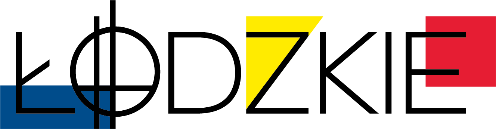 21
Kalendarium nadchodzących wydarzeń koordynowanych przez PR – I półrocze 2025
BEPOLUX Awards

Europejski Parlament Młodzieży, sesja regionalna w Łodzi

	
Central Europe Emergency Medicine Congress w Łodzi 				– udział delegacji z obwodu wołyńskiego

EXPO w Osace


Konferencja „Dyplomacja samorządowa. Nowa perspektywa” w Łodzi 	
				– udział regionów partnerskich

Targi przemysłu zbrojeniowego IDET w Brnie


Polish Day w Brukseli
1 kwietnia

3-6 kwietnia


11-13 kwietnia


26 kwietnia – 2 maja


13-14 maja


28-30 maja


czerwiec
WSPÓŁPRACA ZAGRANICZNA
DEPARTAMENT POLITYKI REGIONALNEJ I WSPÓŁPRACY ZAGRANICZNEJ
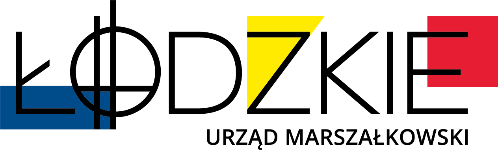 22
Działania Departamentu Przedsiębiorczości i Sprawiedliwej TransformacjiProjekty międzynarodowe w trakcie realizacji
Projekt „Kierunek Azja - umiędzynarodowienie działalności przedsiębiorstw z województwa łódzkiego poprzez udział w wydarzeniach targowych i ekspansję na rynki azjatyckie”
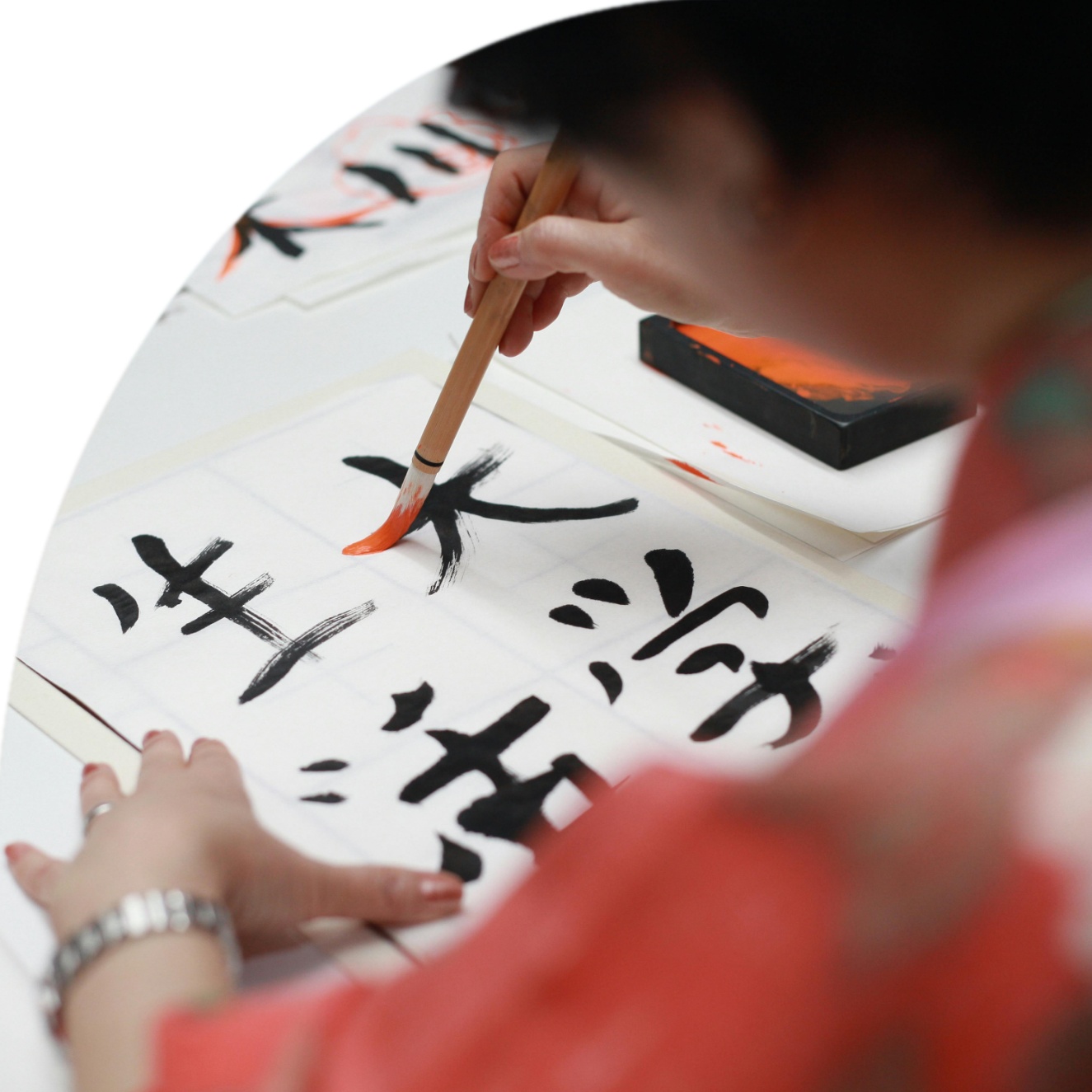 Cel projektu
Projekt ma na celu wsparcie umiędzynarodowienia działalności MŚP z województwa łódzkiego na perspektywicznych rynkach Azji. Zaplanowane na lata 2024-2026 działania obejmują organizację misji gospodarczych na międzynarodowe wydarzenia targowo-wystawiennicze w wybranych krajach azjatyckich, w szczególności w Japonii (w tym na Światową Wystawę Expo 2025 w Osace), Wietnamie, Korei Południowej i Zjednoczonych Emiratach Arabskich, a także spotkań przygotowujących przedsiębiorców do wejścia na rynki państw azjatyckich, sesji networkingowych i B2B oraz misji przyjazdowych z udziałem przedsiębiorców z Azji.
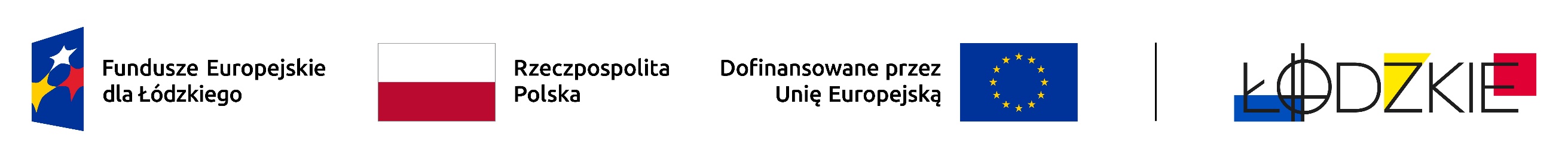 WSPÓŁPRACA ZAGRANICZNA
DEPARTAMENT POLITYKI REGIONALNEJ I WSPÓŁPRACY ZAGRANICZNEJ
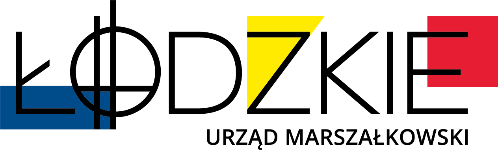 23
Misja gospodarcza Województwa Łódzkiego na Wystawę Światową Expo 2025 Osaka, Kansai (Japonia)

W misji gospodarczej na Wystawę Światową Expo 2025 Osaka (Japonia) weźmie udział 6 przedsiębiorstw 
z sektora mikroprzedsiębiorstw oraz małych i średnich przedsiębiorstw (MŚP) należących do jednej 
z następujących dwóch branż: 
Innowacyjne rolnictwo i przetwórstwo rolno-spożywcze, 
Nowoczesny przemysł włókienniczy i mody (w tym wzornictwo).
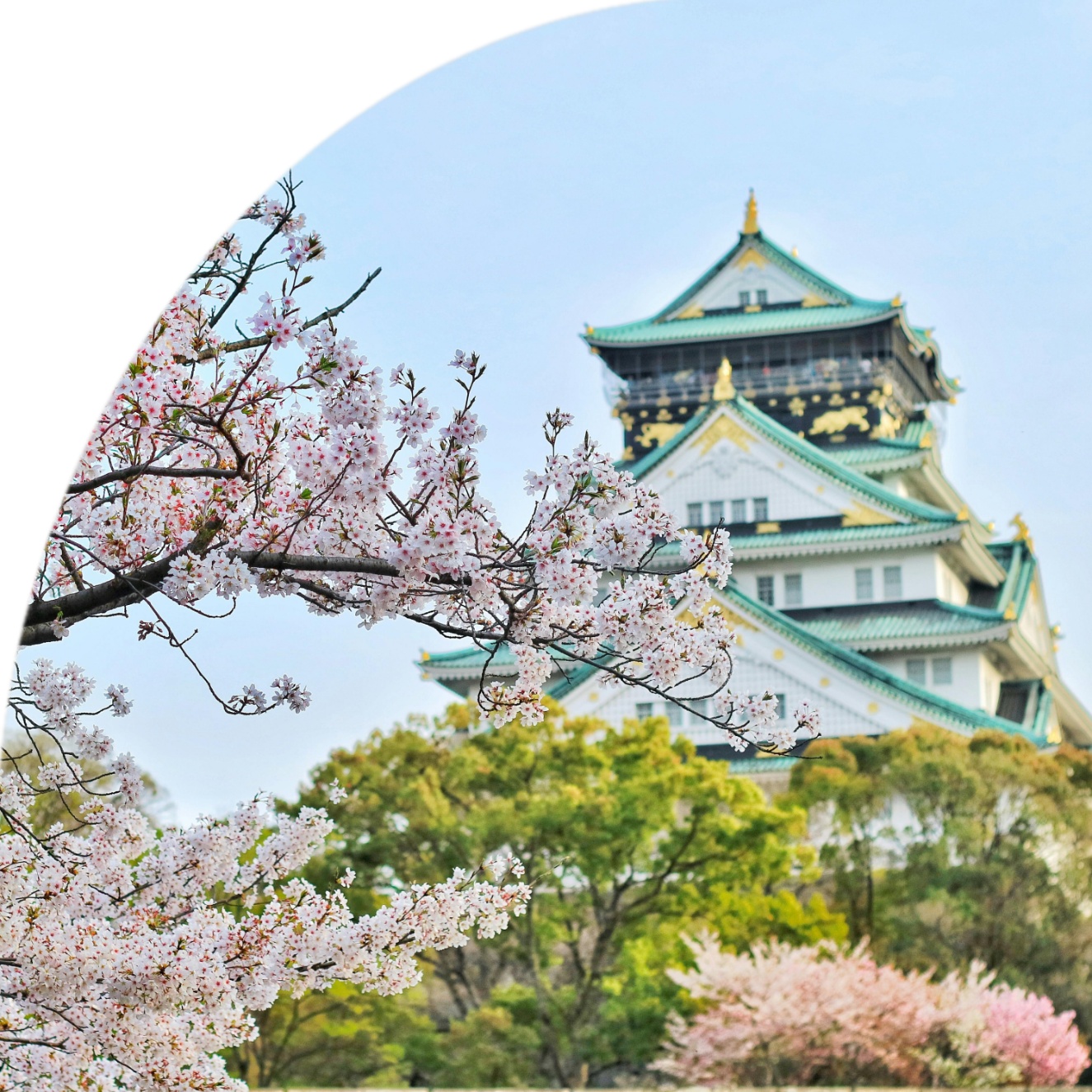 Elementy misji gospodarczej:
1. Spotkanie przygotowujące przedsiębiorców do udziału w misji gospodarczej 
    na Wystawę Światową Expo 2025 Osaka.
2. Spotkania business to business (B2B).
3. Seminarium biznesowe.
4. Wizyty studyjne. 
5. Pokaz mody kolekcji firm biorących udział w misji gospodarczej.
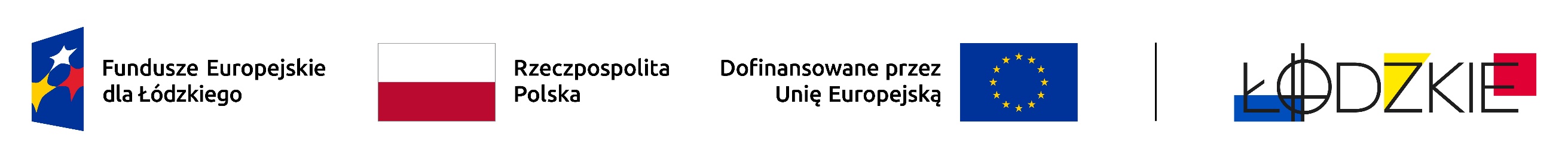 WSPÓŁPRACA ZAGRANICZNA
DEPARTAMENT POLITYKI REGIONALNEJ I WSPÓŁPRACY ZAGRANICZNEJ
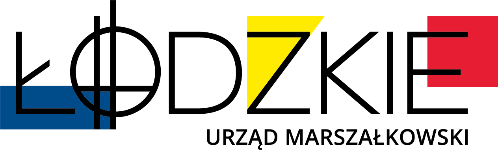 24
Misja gospodarcza Województwa Łódzkiego podczas Tygodnia Województwa Łódzkiego na Wystawie Światowej Expo 2025 Osaka (Japonia) odbędzie się w dniach 27 kwietnia 2025 r. – 3 maja 2025 r.
Misja gospodarcza jest wydarzeniem w ramach cyklu wyjazdów o charakterze gospodarczym do Japonii, jakie zostaną zorganizowane w projekcie. 

Do pozostałych wydarzeń należą:
misja gospodarcza na targi przemysłu spożywczego FOODEX Tokio 
     (11-14 marca 2025 r.),
misja gospodarcza na Forum Eksportowe organizowane przez PAIH 
     w ramach Expo 2025 Osaka (20 maja 2025 r.)
misja gospodarcza na targi przemysłu kosmetycznego COSME Osaka 
     (24-26 września 2025 r.).
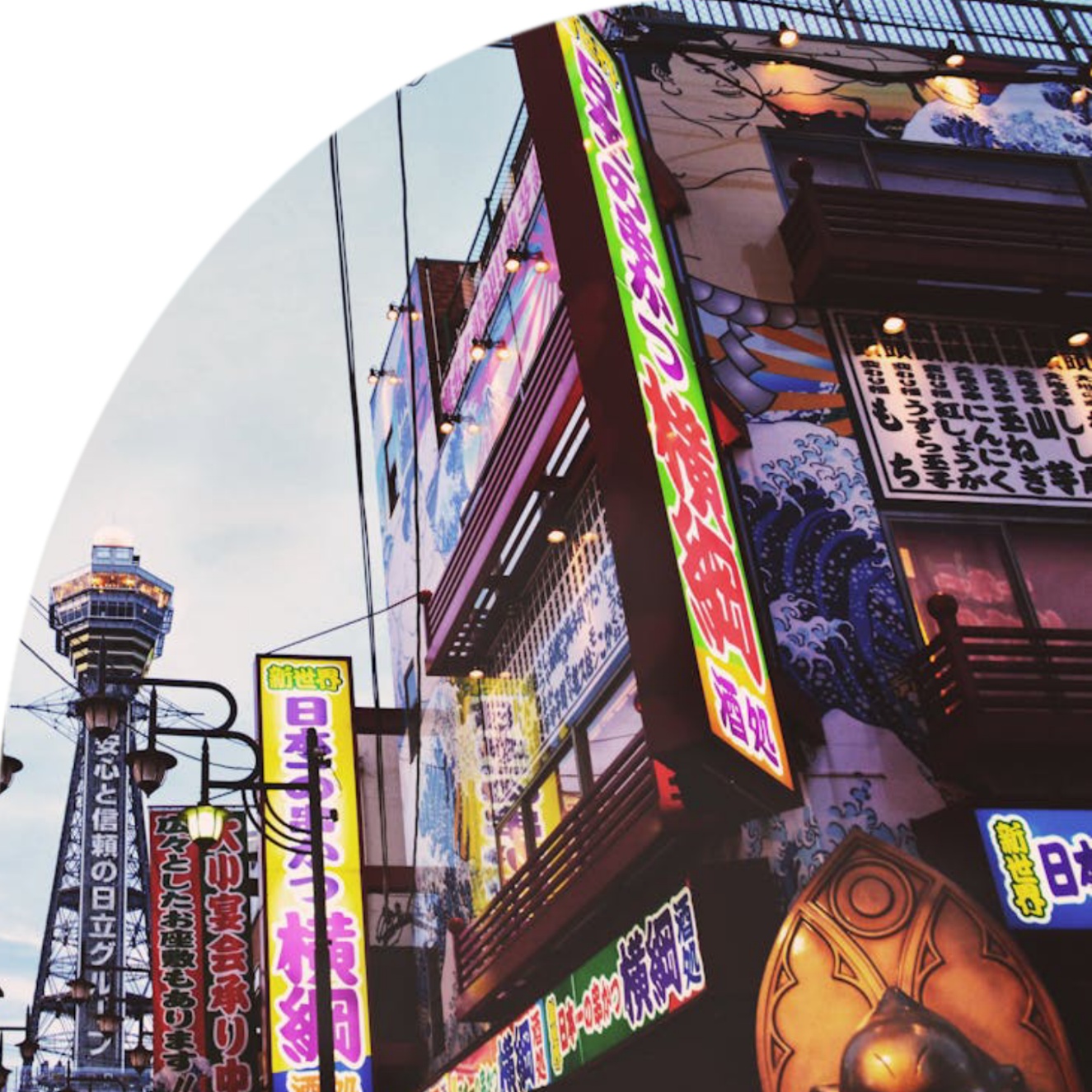 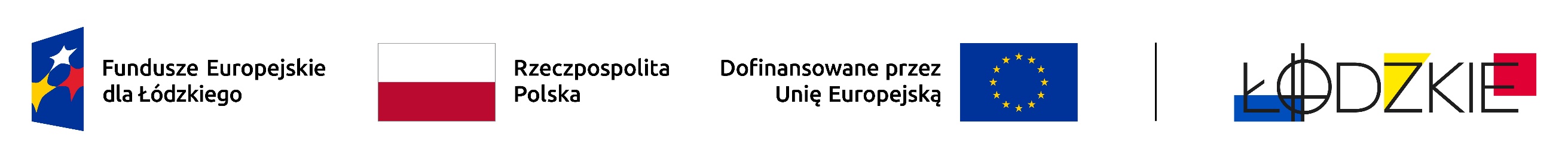 WSPÓŁPRACA ZAGRANICZNA
DEPARTAMENT POLITYKI REGIONALNEJ I WSPÓŁPRACY ZAGRANICZNEJ
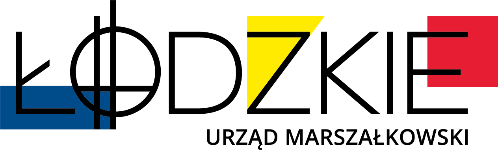 25
Działania Departamentu Przedsiębiorczości i Sprawiedliwej TransformacjiProjekty międzynarodowe w trakcie realizacji
Projekt „InterEuropa- umiędzynarodowienie działalności przedsiębiorstw z województwa łódzkiego poprzez udział w wydarzeniach targowych i ekspansję na rynki europejskie”
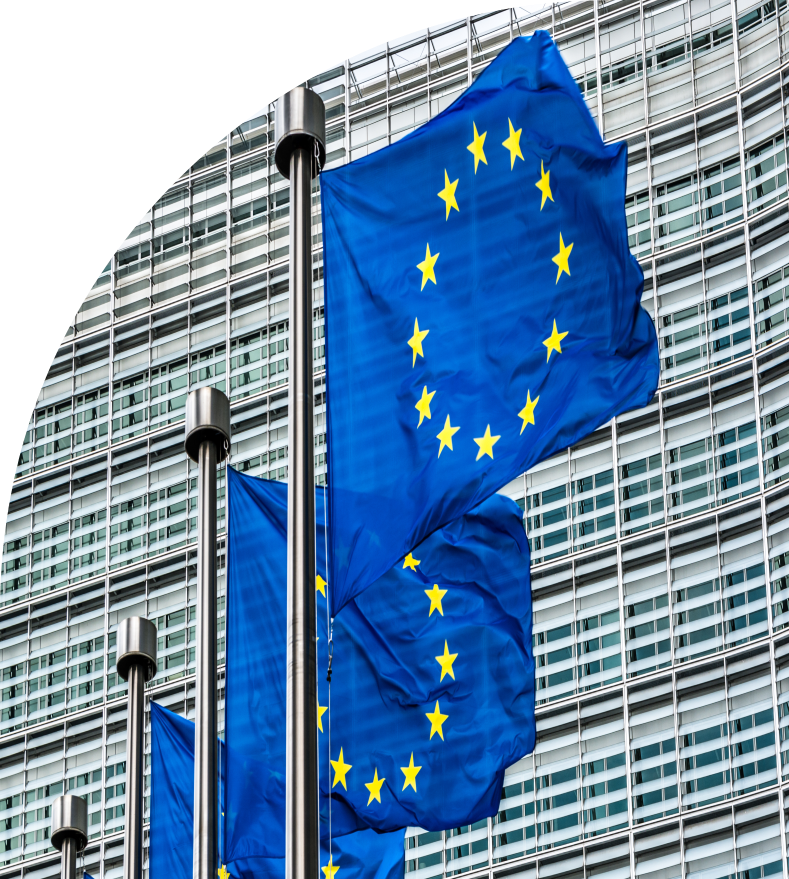 Cel projektu
Projekt skupia się na podejmowaniu działań z obszaru umiędzynarodowienia działalności MŚP z województwa łódzkiego na terenie Europy. Istotą projektu jest wsparcie biznesu oraz stworzenie efektu synergii pomiędzy podmiotami systemu gospodarczego będącego motorem napędowym ekspansji zagranicznej podmiotów regionalnej gospodarki, a bezpośrednim rezultatem projektu będą zagraniczne kontrakty handlowe.
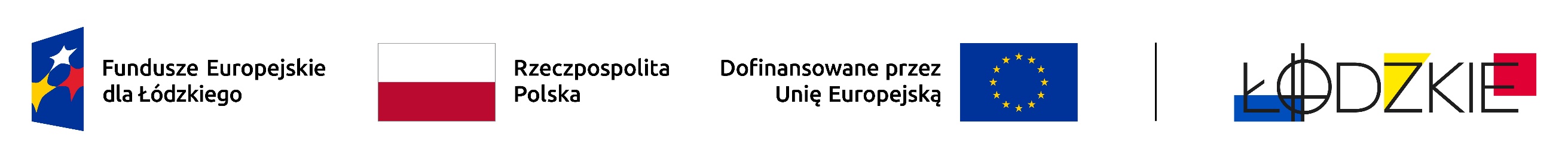 WSPÓŁPRACA ZAGRANICZNA
DEPARTAMENT POLITYKI REGIONALNEJ I WSPÓŁPRACY ZAGRANICZNEJ
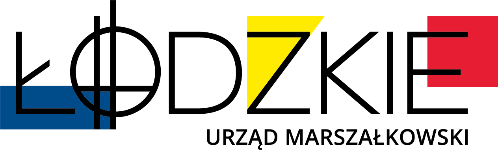 26
W ramach projektu funkcjonuje Centrum Eksportu Europejskiego – hub eksportowy na Europę, którego zadaniem jest wsparcie aktywności regionalnych firm w procesie internacjonalizacji, w poszukiwaniu zagranicznych partnerów biznesowych i inwestorów, nawiązywaniu relacji biznesowych, wymianie wiedzy i umiejętności, a także dostarczeniu informacji z zakresu warunków sprzedaży poszczególnych towarów i usług na rynki krajów europejskich.
W zakresie projektu przewiduje się udział przedsiębiorców z województwa łódzkiego w międzynarodowych wydarzeniach targowo-wystawienniczych organizowanych w wybranych państwach europejskich, w szczególności 
w Niemczech, Holandii, Belgii, Francji, Włoszech i Wielkiej Brytanii.   

Udział w tych wydarzeniach przyczyni się do zwiększenia szans na znalezienie partnerów i kontrahentów zagranicznych oraz nawiązania współpracy handlowej 
i wpłynie na pozytywne budowanie wizerunku firm oraz zwiększenie ich konkurencyjności.
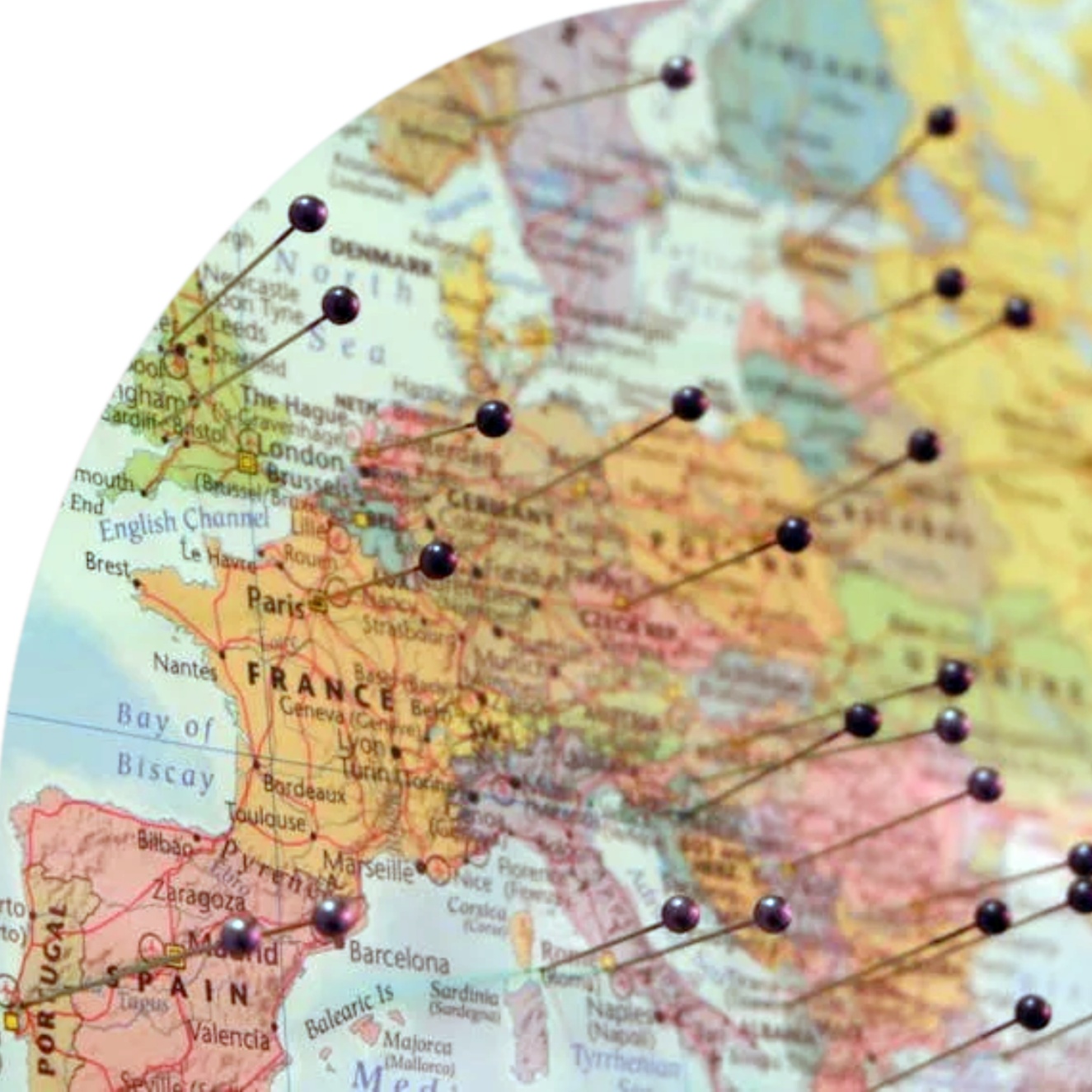 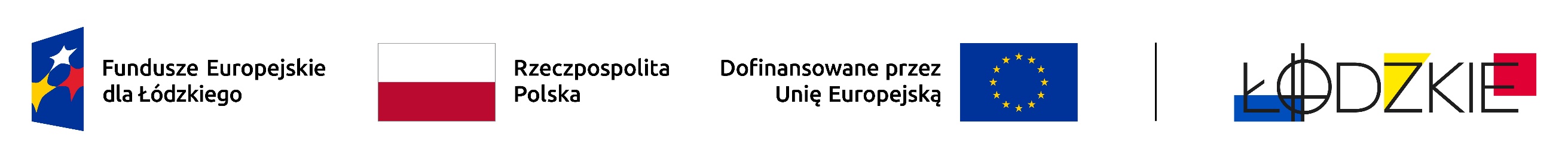 WSPÓŁPRACA ZAGRANICZNA
DEPARTAMENT POLITYKI REGIONALNEJ I WSPÓŁPRACY ZAGRANICZNEJ
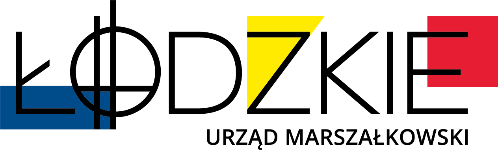 27
Projekty dedykowane są mikro, małym i średnim przedsiębiorstwom (MŚP) z województwa łódzkiego prowadzącym działalność w ramach Regionalnych Inteligentnych Specjalizacji Województwa Łódzkiego.
Projekty są współfinansowane ze środków Europejskiego Funduszu Rozwoju Regionalnego w ramach programu regionalnego Fundusze Europejskie dla Łódzkiego 2021-2027.
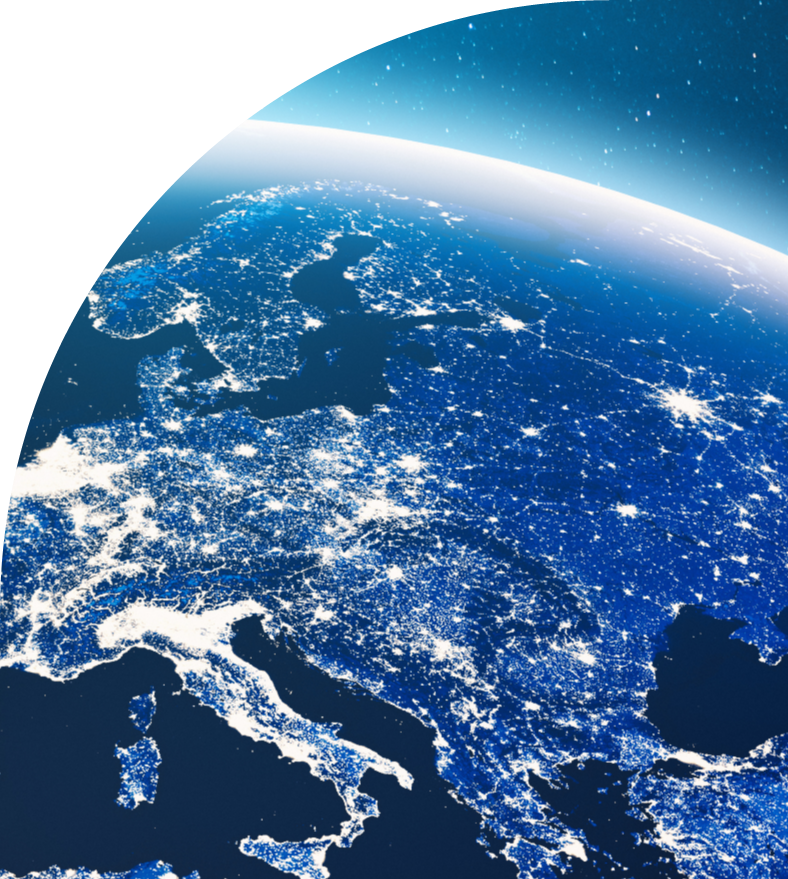 Projekty umożliwią przedsiębiorstwom działalność na rynkach zagranicznych.
Kluczowym efektem projektów będzie możliwość nawiązania oraz rozszerzenia sieci kontaktów międzynarodowych.
Przedsiębiorcy będą mieli możliwość promocji swoich produktów na największych wydarzeniach targowo-wystawienniczych w Europie i Azji.
Projekty zapewnią kompleksowe wsparcie przedsiębiorców w zakresie internacjonalizacji ich działalności.  
Zrealizowanie projektów przełoży się na dywersyfikacje oraz zwieszenie zasięgu eksportowego mikro, małych i średnich przedsiębiorstw z regionu łódzkiego.
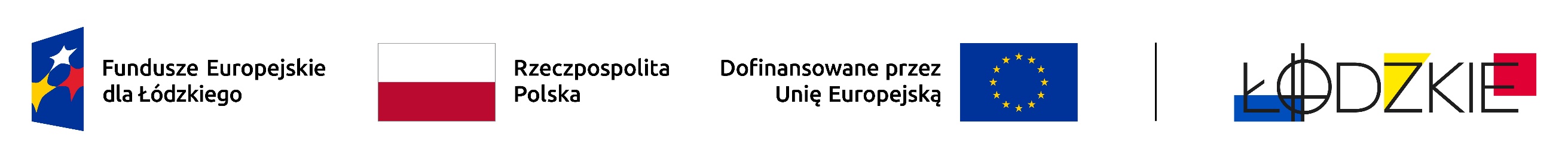 WSPÓŁPRACA ZAGRANICZNA
DEPARTAMENT POLITYKI REGIONALNEJ I WSPÓŁPRACY ZAGRANICZNEJ
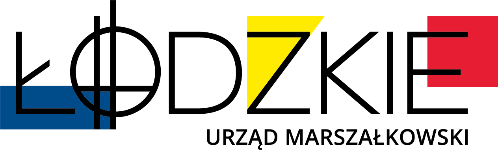 28
Kalendarium wydarzeń i imprez targowych 2025 koordynowanych przez PST
WSPÓŁPRACA ZAGRANICZNA
DEPARTAMENT POLITYKI REGIONALNEJ I WSPÓŁPRACY ZAGRANICZNEJ
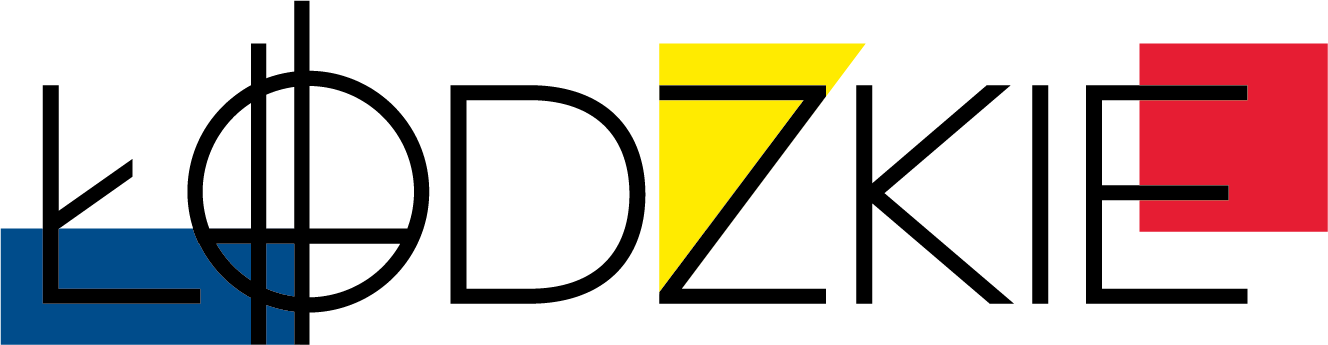 DZIĘKUJEMY!
WSPÓŁPRACA ZAGRANICZNA
DEPARTAMENT POLITYKI REGIONALNEJ I WSPÓŁPRACY ZAGRANICZNEJ